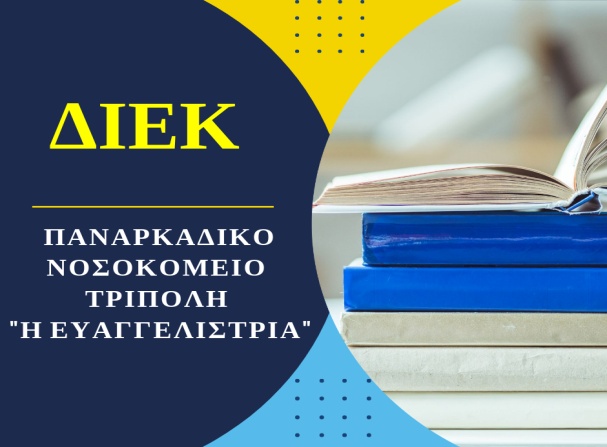 ΠΑΘΗΣΕΙΣ ΗΠΑΤΟΣ ΚΑΙ ΧΟΛΗΦΟΡΩΝ ΕΧΙΝΟΚΟΚΚΟΣ ΚΥΣΤΗ ΚΑΚΩΣΕΙΣ – ΤΡΑΥΜΑΤΑ ΗΠΑΤΟΣ ΝΕΟΠΛΑΣΜΑΤΑ ΗΠΑΤΟΣΧΟΛΟΛΙΘΙΑΣΗ ΚΑΙ ΕΠΙΠΛΟΚΕΣ
Διδάσκουσα: 
Πασσά Βασιλιώνα
ΕΧΙΝΟΚΟΚΚΟΣ ΚΥΣΤΗ
Η εχινοκοκκίαση στην Ελλάδα (αλλά και την Αυστραλία, τη Νότιο Αμερική, τη Νότιο Αφρική, την Ισλανδία και τη Νέα Ζηλανδία) προκαλείται κατ’ εξοχήν από το παράσιτο Echinococcus granulosus που μοιάζει με ταινία («ταινία η εχινόκοκκος»)
Παθολογική φυσιολογία
Μεταδίδεται στον άνθρωπο με τα λαχανικά, τα φρούτα κλπ. τα οποία μολύνονται με τα ωά του παρασίτου από τα κόπρανα του σκύλου, στο έντερο του οποίου ζει «φυσιολογικά» η εχινοκοκκινή ταινία. Με τον ίδιο τρόπο μολύνεται ο άνθρωπος, μολύνεται και το πρόβατο.
Τα ωά του παρασίτου προσλαμβάνονται από τον άνθρωπο από το στόμα, φθάνουν στο στόμαχο και από εκεί στο δωδεκαδάκτυλο, όπου με την επίδραση διαφόρων ενζύμων διασπάται το κέλυφός τους και απελευθερώνεται το εξάκανθο έμβρυο, το οποίο εισέρχεται στην πυλαία κυκλοφορία και φθάνει στο ήπαρ όπου είναι και ο πρώτος σταθμός. Αν περάσει από το τριχοειδικό δίκτυο της πυλαίας και δεν εγκατασταθεί εκεί μπαίνει στην κάτω κοίλη φλέβα. Δεύτερος επόμενος σταθμός είναι το τριχοειδικό δίκτυο του πνεύμονα. Εάν δεν εγκατασταθεί εκεί θα εισέλθει στην αρτηριακή κυκλοφορία και θα εγκατασταθεί σε οποιοδήποτε όργανο του σώματος όπου θα σχηματίσει κύστεις εχινόκοκκου.
Το 70% των περιπτώσεων αφορά στο ήπαρ, 25% στους πνεύμονες και 5% σε όλα τα άλλα όργανα. Στο 40% των περιπτώσεων εχινοκοκκιάσεων του πνεύμονα συνυπάρχει και εχινόκοκκος του ήπατος. Στο 25% των περιπτώσεων το παράσιτο θανατώνεται και το τοίχωμα της κύστεως αποτιτανώνεται οπότε δεν χρειάζεται ειδική θεραπεία. 
Στο 85% των περιπτώσεων βρίσκεται στο δεξιό λοβό του ήπατος, ενώ στο 25% - 30% υπάρχουν δύο ή περισσότερες κύστεις. 
Ιδιάζουσα  περίπτωση είναι εκείνη του πολυκυστικού εχινόκοκκου του ήπατος (πολλές μικρές κύστεις στον ένα ή και στους δύο λοβούς του ήπατος) που παρατηρείται στις χώρες της Βόρειας Ευρώπης και προκαλείται από άλλο είδους εχινοκοκκικό παράσιτο, τον Echinococus multiocularis ή alveolaris
ΕΧΙΝΟΚΟΚΚΟΣ ΚΥΣΤΗ
Παθολογική ανατομία 
Η εχινόκοκκος κύστη του ήπατος αποτελείται από: 
Την ινώδη κάψα η οποία παριστά αντιδραστικό ινώδη συνδετικό ιστό.
Τη μητρική κάψα η οποία είναι κάπως ελαστική και επενδύεται εσωτερικά από ένα βλαστικό επιθήλιο από το οποίο εξορμώνται θυγατέρες κύστεις 
Το εχινοκοκκινό υγρό το οποίο στις μη επιπλακείσες περιπτώσεις είναι διαυγές γι αυτό και η εχινοκοκκική κύστη λέγεται υδατιδική ή υδατίς κύστη. Το υγρό περιέχει άγκιστρα και σκώληκες, που προέρχονται από τις θυγατέρες ή θυγατρικές κύστεις. 
Επιπλοκές  
1. ΡΗΞΗ  της εχινοκόκκου κύστεως
Προς τα χοληφόρα στο 5%-10% των περιπτώσεων.
Προς την ελεύθερη περιτοναϊκή κοιλότητα, στο 1%-2% των περιπτώσεων.
Προς το διάφραγμα την υπεζωκοτική κοιλότητα, τον πνεύμονα και του βρόγχους, στο 1%-2% των περιπτώσεων. 
Προς τα παρακείμενα φλεβικά στελέχη: πυλαία, κάτω κοίλη, στο 0,1%-0,2% των περιπτώσεων. 
Προς το παρακείμενο τμήμα του πεπτικού σωλήνα, στο 0,1%-0,3% των περιπτώσεων. 
2. ΔΙΑΠΥΗΣΗ 
3. ΠΙΕΣΗ  
4. ΑΛΛΕΡΓΙΚΟ ΣΟΚ
Από τις επιπλοκές αυτές εξαρτάται και η κλινική εικόνα των ασθενών, διότι οι μη επιπλακείσες περιπτώσεις είναι κατά κανόνα, ασυμπτωματικές. 
Αντιδράσεις 
Ορολογικές αντιδράσεις (αναζήτηση αντιεχινοκοκκικών αντισωμάτων στον ορό του αίματος) θετικές στο 90%-95% των περιπτώσεων υπάρξεως ζωντανού παρασίτου και που αρνητικοποιούνται 2-6 μήνες μετά την αφαίρεση της εχινοκοκκικής κύστεως ή κύστεων. 
Δερμοαντίδραση Casoni (90% θετική) η οποία μπορεί να εξακολουθήσει να είναι θετική και χρόνια μετά την αφαίρεση της κύστεως ή το θάνατο του παρασίτου.
ΕΧΙΝΟΚΟΚΚΟΣ ΚΥΣΤΗ
Απεικονιστικές  μέθοδοι
Η τεκμηρίωση της διαγνώσεως γίνεται με το υπερηχογράφημα ή/και την αξονική τομογραφία. 
Θεραπεία
Η θεραπεία της εχινοκόκκου κύστεως ή κύστεων του ήπατος είναι χειρουργική. Συνίσταται στην αφαίρεση της κύστεως ή των κύστεων με μεγάλη προσοχή. Αυτό γίνεται με τη συνεχή χρήση αντιπαρασιτικών παραγόντων και συγκεκριμένα υπερτόνου -10% -20% - διαλύματος χλωριούχου νατρίου ή 0,5% διαλύματος νιτρικού αργύρου. 
Οι μικρές αποτιτανωμένες κύστεις με αρνητικές ορολογικές αντιδράσεις δεν χρειάζονται θεραπεία, διότι το παράσιτο έχει θανατωθεί. Πρέπει να τονισθεί όμως ότι η αποτιτάνωση του τοιχώματος της κύστεως πρέπει να είναι πλήρης και αυτό ελέγχεται με απλή ακτινογραφία ή αξονική τομογραφία, ενώ πρέπει να τεκμηριώνεται η θανάτωση του παρασίτου (αρνητικές ορολογικές εξετάσεις). 
Τα τελευταία χρόνια έχουν παρασκευαστεί και φάρμακα από του στόματος (Mebendazole ή Albendazole) τα οποία, μετά από αξιολόγηση, βρέθηκε ότι μπορούν να χρησιμοποιηθούν μετεγχειρητικώς για την πρόληψη υποτροπών. 
Πρόγνωση  
Η πρόγνωση της νόσου εξαρτάται από το είδος, την έκταση, την αντιμετώπιση και τη γενική κατάσταση του ασθενούς. Η θνητότητα στις περιπτώσεις που θα αντιμετωπισθούν χειρουργικών κυμαίνεται περί το 2%, ενώ η συνολική θνητότητα στην οποία περιλαμβάνονται και οι περιπτώσεις που δεν αντιμετωπισθούν θεραπευτικώς, φθάνει στο 15%.
ΤΡΑΥΜΑΤΑ ΤΟΥ ΗΠΑΤΟΣ
Μετά τη σπλήνα το ήπαρ είναι το ενδοκοιλιακό εκείνο όργανο , που υπόκειται συχνότερα σε τραυματικές κακώσεις στα διάφορα ατυχήματα.
Οι κακώσεις διακρίνονται σε:
Κλειστές, τραυματικές κακώσεις του ήπατος που συνοδεύονται συχνά και από κατάγματα των υπερκείμενων πλευρών και από κακώσεις άλλων ενδοκοιλιακών οργάνων.
Ανοικτές, που αντιπροσωπεύουν διατιτραίνοντα τραύματα και βεβαίως είναι και εδώ πιθανή η συνύπαρξη άλλων ενδοπεριτοναϊκών κακώσεων
Αναφέρεται και η αυτόματη ρήξη του ήπατος που μπορεί να συμβεί στο 8% περίπου των πρωτοπαθών κακοήθων νεοπλασμάτων του ήπατος και στις περιπτώσεις αδενωμάτων του ήπατος στις οποίες συνυπάρχει τοξιναιμία της κυήσεως.
ΤΡΑΥΜΑΤΑ ΤΟΥ ΗΠΑΤΟΣ
Παθοφυσιολογία. 
Τα επακόλουθα των τραυματικών κακώσεων του ήπατος εξαρτώνται από το μέγεθος της βλάβης και από αν έχει ή όχι ραγεί η κάψα του Glisson που προστατεύει, κατά κάποιο τρόπο, το ηπατικό παρέγχυμα. Επί ρήξεως της κάψας του ήπατος δημιουργείται άμεσο πρόβλημα ενδοπεριτοναϊκής αιμορραγίας, με μεγάλη σημασία για τη ζωή του ασθενούς. Δευτερεύον πρόβλημα αποτελεί και η διαφυγή της χολής προς την περιτοναϊκή κοιλότητα. 
Όταν η κάψα του ήπατος παραμένει ακέραιη τότε δημιουργούνται υποκάψιες βλάβες (αιματώματα κλπ.) μεταξύ κάψας και ηπατικού παρεγχύματος. 
Είναι δυνατόν να υπάρξουν κακώσεις και μέσα στο κέντρο της παρεγχυματικής μάζας του ήπατος οι οποίες λέγονται και κεντρικές. Όταν είναι συνθλιπτικές είναι δυνατόν να οδηγήσουν σε εμβολή ηπατικού παρεγχύματος προς τις δεξιές καρδιακές κοιλότητες και τους πνεύμονες με θανατηφόρο αποτέλεσμα. Ιδιάζον επακόλουθο των αιματωμάτων του ήπατος είναι η ρήξη τους προς τα χοληφόρα και η πρόκληση αιμοχολίας, δηλαδή παρουσία αίματος μέσα στα χοληφόρα. Χαρακτηριστική είναι η πρόκληση 1) αιμορραγίας από το ανώτερο πεπτικό, 2) μελανών κενώσεων, 3) κολικών του δεξιού υποχονδρίου και 4 ) αποφρακτικού ίκτερου ή υπίκτερου.
ΤΡΑΥΜΑΤΑ ΤΟΥ ΗΠΑΤΟΣ
Κλινική εικόνα.
Η κλινική εικόνα των τραυματικών κακώσεων του ήπατος εξαρτάται από την υπαρξη ή όχι ενδοπεριτοναϊκής αιμορραγίας. 
Όταν υπάρχει τέτοια αιμορραγία τότε προεξάρχει η εικόνα του αιμορραγικού shock με: ταχυσφυγμία, πτώση της αρτηριακής πιέσεως, ελάττωση της διουρήσεως κλπ. 
Σε περιπτώσεις υποκαψίων αιματωμάτων είναι δυνατόν η εκδήλωση της ενδοπεριτοναϊκής αιμορραγίας να καθυστερήσει επί ώρες ή σπανίως επί ημέρες, μέχρις ότου ραγεί η κάψα. 
Πόνος υπάρχει πάντα συνήθως διάχυτος στην κοιλία. Στην κλινική εξέταση υπάρχει ευαισθησία στην κοιλία και διάχυτη σύσπαση. 
Εργαστηριακά 
Εργαστηριακώς, στις ρήξεις του ήπατος, το πρωιμότερο και συχνότερο εύρημα είναι η πτώση της τιμής του Ht και η λευκοκυττάρωση. Επί υποψίας αιμοχολίας, η αγγειογραφία έχει απόλυτη ένδειξη και τεκμηριώνει ουσιαστικώς την κατάσταση. 
Ο σχηματισμός αιματώματος ή η συλλογή αίματος διαπιστώνεται στην αξονική τομογραφία. Η ενδοπεριτοναϊκή αιμορραγία διαπιστώνεται με συνδυασμό κλινικής εξέτασης, όπου υπάρχουν τα ευρήματα του αιμορραγικού shock, και παρακεντήσεως της κοιλίας στα τέσσερα τεταρτημόριά της, για την αναρρόφηση αίματος. Η αρνητική παρακέντηση της κοιλίας στα τέσσερα τεταρτημόριά της δεν αποκλείει την αιμορραγία. Γι αυτό επί αρνητικών ευρημάτων παρακεντήσεως και θετικής κλινικής εικόνας / εξετάσεως, γίνεται διαγνωστική έκπληση της κοιλίας. Στη διαγνωστική έκπληση παρακεντάται η κοιλία κάτω από τον ομφαλό και γίνεται έγχυση ενός λίτρου φυσιολογικού ορού ή διαλύματος Ringer’s μέσα σ’ αυτήν και στη συνέχεια από την ίδια βελόνα ή καλύτερα μέσω φλεβοκαθετήρα παρακεντήσεως, επανασυλλέγεται με τη βαρύτητα το υγρό της εγχύσεως και μετράται ο αιματοκρίτης του. Αρνητικό θεωρείται το αποτέλεσμα όταν ο αιματοκρίτης είναι 0%-1%, αμφίβολο όταν είναι 1%-3% και θετικό όταν είναι πάνω από 3%
ΤΡΑΥΜΑΤΑ ΤΟΥ ΗΠΑΤΟΣ
Θεραπεία
Η θεραπευτική αντιμετώπιση όταν υπάρχει εσωτερική αιμορραγία, είναι εγχειρητική και μάλιστα όσο γίνεται πιο γρήγορα μετά την ανάταξη του ασθενούς (χορήγηση υγρών ενδοφλεβίως, αίματος κλπ.)
Όταν δεν υπάρχει ανδοπεριτοναϊκή αιμορραγία δικαιολογείται η αναμονή και η παρακολούθηση, οπότε μπορεί να γίνει υπερηχογράφημα ή αξονική τομογραφία. Πρέπει πάντα να υπάρχει η υποψία για συνυπάρχουσες ενδοπεριτοναϊκές κακώσεις και η παρακολούθηση του ασθενούς αν δεν χειρουργηθεί να είναι στενή.
Η ένδειξη για επείγουσα εγχείρηση είναι η ενδοπεριτοναϊκή αιμορραγία. Μικρές ρήξεις του ήπατος είναι δυνατόν να συρραφούν, μεγαλύτερες όμως ίσως να απαιτήσουν κάποιου είδους ηπατεκτομή, αν δεν είναι δυνατόν με τη συρραφή να αντιμετωπισθεί η αιμορραγία. 
Στον αιμοχολία πρέπει να εξασφαλισθεί η επίσχεση της αιμορραγίας και η «στεγανότητα» των χοληφόρων, για την παρεμπόδιση της εισόδου αίματος σε αυτά. 
Οι μετεγχειρητικές επιπλοκές παρουσιάζονται στο 50% των περιπτώσεων και οι κυριότερες είναι η αιμορραγία και η λοίμωξη. Ασθενείς με τραυματική κάκωση στις πύλες του ήπατος έχουν κακή πρόγνωση και σπανίως επιβιώνουν. Το ίδιο ισχύει και στις περιπτώσεις ρήξεως της κάτω κοίλης φλέβας.
Η θνητότητα στις τραυματικές κακώσεις του ήπατος κυμαίνεται περίτο 10%-15% και εξαρτάται:
Από το μέγεθος της βλάβης
Από τις συνυπάρχουσες κακώσεις
Από τον τρόπο και το χρόνο αντιμετωπίσεως
Από τις μετεγχειρητικές επιπλοκές
ΚΑΛΟΗΘΗ ΝΕΟΠΛΑΣΜΑ ΤΟΥ ΗΠΑΤΟΣ
1. Αιμαγγειώματα
Συνιστούν τον συνηθέστερο όζο του ήπατος και είναι συχνότερα στις γυναίκες από ότι στους άντρες σε αναλογία 6/1. Είναι σχεδόν πάντοτε σηραγγώδη. Συχνά συνυπάρχει οζώδης υπερπλασία του ήπατος και του παγκρέατος. Συνήθως είναι ασυμπτωματικά και η ανακάλυψή τους γίνεται τυχαίως με υπερηχογράφημα ή αξονικής τομογραφίας που γίνεται για άλλο λόγο. Μεγάλα αιμαγγειώματα είναι δυνατόν να προκαλέσουν πιεστικά φαινόμενα ή άτυπους πόνους. Σπάνιες περιπτώσεις είναι η ρήξη του αιμαγγειώματος και η πρόκληση σοβαρής ενδοπεριτοναϊκής αιμορραγίας και αιμορραγικού shock. 
Διάγνωση 
Με αγγειογραφία και μαγνητική τομογραφία. 
Θεραπεία 
Τα συμπτωματικά και ευμεγέθη αιμαγγειώματα πρέπει να αφαιρούνται κατά κανόνα με εκπυρήνιση, σπανιότερα με ηπατεκτομή. Στις περιπτώσεις μεγάλων αιμαγγειωμάτων μερικοί συνιστούν προεγχειρητική ακτινοβόληση.
ΚΑΛΟΗΘΗ ΝΕΟΠΛΑΣΜΑ ΤΟΥ ΗΠΑΤΟΣ
2. Αδενώματα ή ηπατοκυτταρικά αδενώματα 
Παρουσιάζουν τα τελευταία χρόνια εντυπωσιακή αύξηση στη συχνότητά τους και αφορούν συνήθως τις γυναίκες και σπανιότερα τους άντρες. Η αύξηση της συχνότητάς τους έχει συσχετισθεί με την από του στόματος λήψη αντισυλληπτικών. Πρόκειται για σαφώς περιγεγραμμένους όγκους που σπανίως αν όχι ουδέποτε εξαλλάσσονται προς κακοήθεις. Οι μισοί από τους ασθενείς είναι ασυμπτωματικοί. Στους άλλους μισούς εμφανίζονται οξείς πόνοι στο επιγάστριο και το δεξιό ή αριστερό υποχόνδριο και σημεία ενδοπεριτοναϊκής αιμορραγίας – αιμορραγικού shock. Τα επεισόδια μάλιστα αυτά της αιμορραγίας σχετίζονται με τις περιόδους εμμηνορρυσίας. Σε μερικές περιπτώσεις παρουσιάζονται επιπλέον ναυτία και έμετοι. 
Η αναγνώριση της υπάρξεως του όγκου γίνεται με υπερηχογράφημα ή/και αξονική τομογραφία. 
Στα 2/3 περίπου των περιπτώσεων η επεξεργασία είναι μονήρης, ενώ στο υπόλοιπο 1/3 διαπιστώνονται πολλαπλά αδενώματα στο ήπαρ. Η βιοψία με βελόνα αντενδείκνυται λόγω του κινδύνου αιμορραγίας. 
Η θεραπεία των συμπτωματικών αδενωμάτων συνίσταται στην αφαίρεσή τους (τμηματεκτομή ή λοβεκτομή του ήπατος). Στα μικρά ωστόσο, διαμέτρου κάτω των των 3 cm και ασυμπτωματικά αδενώματα μπορεί να συστηθεί παρακολούθηση με υπερηχογραφήματα. Έχει παρατηρηθεί και υποστροφή τους μετά τη διακοπή των αντισυλληπτικών από του στόματος και γι αυτό η διακοπή συνιστάται σε όλες τις περιπτώσεις.
ΚΑΛΟΗΘΗ ΝΕΟΠΛΑΣΜΑ ΤΟΥ ΗΠΑΤΟΣ
3. Οζώδης υπερπλασία
Η τοπική οζώδης υπερπλασία του ηπατικού ιστού, που παρουσιάζεται σε διπλάσια αναλογία στις γυναίκες σε σχέση με τους άντρες, δεν σχετίζεται με τη λήψη αντισυλληπτικών και ουσιαστικώς δεν έχει χειρουργική σημασία. 
4. Αμαρτώματα
Προέρχονται από ιστούς που ευρίσκονται φυσιολογικώς στο ήπαρ, αλλά αναπτύσσονται κατά τρόπο άναρχο. Μπορεί να είναι μικρά οζίδια ή κύστεις, ενδέχεται όμως τα μεσεγχυματικά αμαρτώματα να λαμβάνουν κυρίως στα παιδιά μεγάλες διαστάσεις. Είναι μονήρη ή πολλαπλά και δεν εξαλλάσσονται. Ενίοτε το περιεχόμενο έχει χροιά κιτρινόφαιη και σημαίνει ενδεχομένως νέκρωση του παρακείμενου παρεγχύματος. Σπανίως έχουν κλινική σημασία.
ΚΑΛΟΗΘΗ ΝΕΟΠΛΑΣΜΑ ΤΟΥ ΗΠΑΤΟΣ
5. Κύστεις (μη παρασιτικές)
Είναι δυνατόν να είναι μονήρης ή πολλαπλές και εντοπίζονται συνηθέστερα στο δεξιό λοβό, είναι πιο συχνές στις γυναίκες ηλικίας 40-60 ετών και το περιεχόμενό τους έχει το χρώμα του πλάσματος και τη διαύγεια του νερού. 
Κλινικές εκδηλώσεις.
Είναι επί μακρό χρονικό διάστημα ασυμπτωματικές. Αρχίζουν να προκαλούν συμπτώματα ή να δημιουργούν πρόβλημα, λόγω ψηλαφητής μάζας στο ήπαρ, μόνο όταν το μέγεθός τους αυξηθεί τόσο ώστε να πιέζουν παρακείμενα ανατομικά μόρια ή όταν επιπλακούν με ενδοκυστικές αιμορραγίες  ή ενδοπεριτοναϊκές ρήξεις. 
Πρόγνωση 
Η πρόγνωση των καλοήθων νεοπλασμάτων του ήπατος είναι γενικώς καλή και η θνητότητα στις περιπτώσεις αυτές σχετίζεται με τις επιπλοκές που είναι δυνατόν να συμβούν και λιγότερο με τις επεμβάσεις προς αντιμετώπισή τους και τελικώς δεν υπερβαίνει το 3%. Γενικώς η νόσος είναι συμβατή με τη ζωή.
ΠΡΩΤΟΠΑΘΗ ΚΑΚΟΗΘΗ ΝΕΟΠΛΑΣΜΑΤΑ ΤΟΥ ΗΠΑΤΟΣ
Το 50% των περιπτώσεων ηπατωμάτων αφορά κιρρωτικούς ασθενείς.
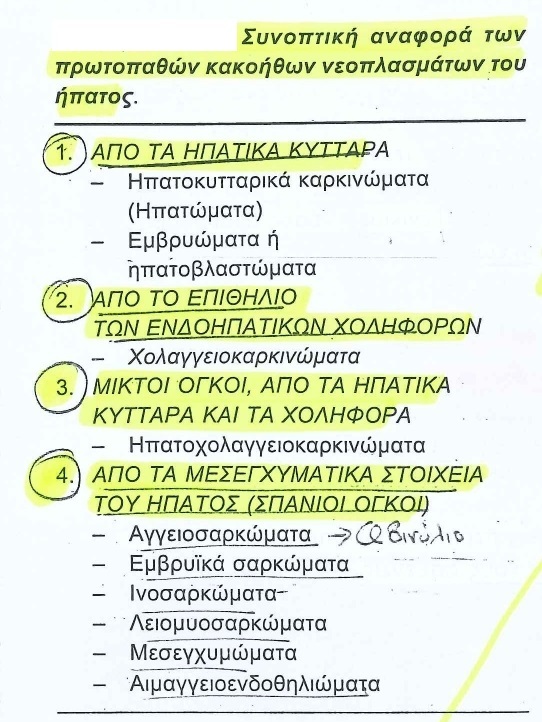 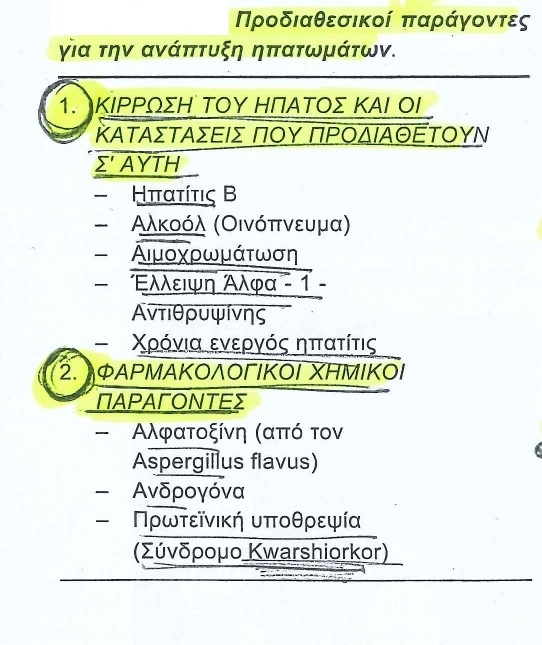 ΠΡΩΤΟΠΑΘΗ ΚΑΚΟΗΘΗ ΝΕΟΠΛΑΣΜΑΤΑ ΤΟΥ ΗΠΑΤΟΣ
ΠΡΩΤΟΠΑΘΗ ΚΑΚΟΗΘΗ ΝΕΟΠΛΑΣΜΑΤΑ ΤΟΥ ΗΠΑΤΟΣ
1. Ηπατοκυτταρικό καρκίνωμα (ηπάτωμα)
Πρόκειται για πρωτοπαθές κακόηθες νεόπλασμα, που προέρχεται από τα ηπατικά κύτταρα και κατά κανόνα σχηματίζει ευμεγέθη μονήρη όγκο. Είναι όμως δυνατό να έχει ταυτόχρονα πολυεστιακή ανάπτυξη. Είναι συχνότερο στους άνδρες έναντι των γυναικών (2/1).
Υπάρχουν διάφοροι προδιαθεσικοί ή εκλυτικοί παράγοντες για την ανάπτυξη ηπατωμάτων. Το 90% των ασθενών αναφέρει λοίμωξη με τον ιό της ηπατίτιδας Β. Η λοιμώδης ηπατίτις δεν συνεπάγεται κίνδυνο αναπτύξεως νεοπλασματικής νόσου του ήπατος. Αναφέρθηκε ότι το 50% των καρκινοπαθών είναι κιρρωτικοί. Από άλλη άποψη, το 4%-5% των κιρρωτικών αναπτύσσει νεόπλασμα (ηπάτωμα) στο ήπαρ. 
Το ηπατοβλάστωμα αποτελεί μια μορφή άωρου ηπατοκυτταρικού καρκινώματος με ενδεχομένως μεσεγχυματικά στοιχεία. Παρουσιάζεται σε παιδιά, ηλικίας μικρότερης των 3 χρόνων σε σχέση αρρένων/θηλέων 6:1. Αποτελεί το 50% των πρωτοπαθών κακοήθων όγκων του ήπατος στα παιδιά. Ενδέχεται όμως να παρουσιαστεί και σε ενήλικους κυσταθειονινουρία. Παρουσιάζουν αύξηση της β-χοριακής γοναδοτροπίνης, θρομβοκύττωση, α-εμβρυϊκή σφαιρίνη. 
Το ινωδοπεταλιώδες καρκίνωμα αποτελεί μορφή ηπατοκυτταρικού καρκίνου με καλύτερη πρόγνωση.
ΠΡΩΤΟΠΑΘΗ ΚΑΚΟΗΘΗ ΝΕΟΠΛΑΣΜΑΤΑ ΤΟΥ ΗΠΑΤΟΣ
2. Χολαγγειοκαρκίνωμα
Πρόκειται για πρωτογενές νεόπλασμα, το οποίο εξορμάται από το επιθήλιο των χοληφόρων. Είναι δυνατό να είναι ενδοηπατικό ή εξωηπατικό. Είναι σπανιότερο από το ηπάτωμα και αποτελεί περίπου το 20% των νεοπλασμάτων του ήπατος. Σχετίζεται με την παρουσία ελκώδους κολίτιδος, σκληρυντικής χολαγγειίτιδος, κυστικής νόσου των χοληφόρων και χολολιθιάσεως. 
3. Μεσεγχυματογενείς όγκοι
Προέρχονται από τα μεσεγχυματικά στοιχεία του ήπατος. Όλοι οι μεσεγχυματικοί όγκοι του ήπατος είναι κακοήθεις. Ο συνηθέστερος είναι το αγγειοσάρκωμα για το οποίο τελευταίως έχει ενοχοποιηθεί το χλωριούχο βινύλιο ως εκλυτικός παράγοντας. 
4. Μεταστάσεις 
Τα πρωτοπαθή νεοπλάσματα του ήπατος μεθίστανται: 1) κατά συνέχεια ιστού, με τη συνέπεια τη δημιουργία ενδοηπατικών μεταστάσεων, 2) αιματογενώς, τόσο δια μέσου του δικτύου της πυλαίας, με τη μορφή της κατά συνέχεια ιστού διηθήσεως, όσο και δια των ηπατικών φλεβών προς την κάτω κοίλη με αποτέλεσμα τη δημιουργία πνευμονικών κυρίως μεταστάσεων, και 3) λεμφογενώς, προς τους επιχώριους λεμφαδένες.
ΠΡΩΤΟΠΑΘΗ ΚΑΚΟΗΘΗ ΝΕΟΠΛΑΣΜΑΤΑ ΤΟΥ ΗΠΑΤΟΣ
Κλινική εικόνα
Η κλινική εικόνα (συμπτωματολογία) των όγκων του ήπατος είναι περίπου κοινή για όλους τους παθολογοανατομικούς τύπους. Είναι χαρακτηριστικό το γεγονός ότι κλινικές εκδηλώσεις παρουσιάζουν μόνο όταν ο όγκος έχει προχωρήσει αρκετά και πολλές φορές είναι ανεγχείρητος. 
Εργαστηριακά ευρήματα
Ερυθροκυττάρωση 
Αύξηση της αλκαλικής φωσφατάσης και μάλιστα χαρακτηριστικώς αναφέρεται ότι όταν δεν υπάρχει οστική νόσος ή ηπατική δυσλειτουργία και υπάρχει αύξηση της αλκαλικής φωσφατάσης του ορού τότε αυτό είναι σοβαρό ενδεικτικό εύρημα υπάρξεως νεοπλάσματος πρωτοπαθούς ή μεταστατικού, του ήπατος.
Παράταση του χρόνου καθάρσεως της BSP (Βρωμοσουλφοφθαλεΐνης) 
Ανίχνευση της α-εμβρυϊκής πρωτεΐνης στο ορό του αίματος σε παθολογικά επίπεδα. Αύξηση στο επίπεδό της στον ορό μπορεί να παρατηρηθεί και σε εμβρυϊκούς όγκους των όρχεων και των ωοθηκών. Τυχόν νέα αύξηση επανεμφανίζεται επί υποτροπής του νεοπλάσματος.
ΠΡΩΤΟΠΑΘΗ ΚΑΚΟΗΘΗ ΝΕΟΠΛΑΣΜΑΤΑ ΤΟΥ ΗΠΑΤΟΣ
Θεραπεία 
Είναι η ριζική χειρουργική αφαίρεση του όγκου. Μπορεί να αφαιρεθεί έως το 80% του ηπατικού ιστού, εφόσον το υπόλοιπο ήπαρ που θα μείνει στον ασθενή είναι, ανατομικώς και λειτουργικώς, απολύτως υγιές. τα τεκμήρια με βάση τα οποία ένα πρωτοπαθές νεόπλασμα του ήπατος κρίνεται ότι μπορεί και πρέπει να αφαιρεθεί χειρουργικώς συνοπτικά είναι:
Μονήρης όγκος με εντόπιση μόνο στον ένα λοβό του ήπατος (ή βεβαίως σε κάποιο τμήμα του ήπατος)
Απουσία τοπικών ή μακρινών μεταστάσεων
Καλή γενική κατάσταση ασθενούς (η ηλικία μόνη της δεν έχει σημασία, απουσία άλλων προβλημάτων υγείας)
Απουσία διηθήσεως παρακείμενων οργάνων
Το μέγεθος του όγκου δεν αποτελεί αντένδειξη για τη ριζική χειρουργική αντιμετώπιση, εφόσον ο όγκος εντοπίζεται σε μέρος του ήπατος που μπορεί να αφαιρεθεί (τμήμα ή λοβός) και εφόσον δεν διηθεί ζωτικής σημασίας παρακείμενα ανατομικά μόρια (π.χ. πυλαία φλέβα, χοληδόχο πόρο, κάτω κοίλη φλέβα κλπ.)
Η χημειοθεραπεία, για τη συμπληρωματική θεραπεία ή και για πρώτη θεραπεία σε ανεγχείρητες περιπτώσεις απέκτησε τελευταία κάποια σημασία για πιθανή σμίκρυνση του όγκου, και μετεγχειρητικά για την αντιμετώπιση ορισμένων όγκων του ήπατος, όπως είναι π.χ. το ηπατοβλάστωμα.
ΠΡΩΤΟΠΑΘΗ ΚΑΚΟΗΘΗ ΝΕΟΠΛΑΣΜΑΤΑ ΤΟΥ ΗΠΑΤΟΣ
Πρόγνωση 
Η πρόγνωση των νεοπλασμάτων του ήπατος εξαρτάται:
Το είδος του νεοπλάσματος
Την κατάσταση του ασθενούς
Την εφαρμοσθείσα θεραπεία
Η περιεγχειρητική θνητότητα των ηπατεκτομών θεωρείται σήμερα πολύ καλή. Για τις τμηματεκτομές /λοβεκτομές κυμαίνεται από 0,2%-3% ενώ για τις ευρείες ηπατεκτομές, την αφαίρεση δηλαδή του 60%-80% του ηπατικού ιστού, κυμαίνεται περί το 5%. Από τους ασθενείς που θα επιβιώσουν μιας ριζικής χειρουργικής επεμβάσεως, υπολογίζεται ότι το 15%-20% θα προσεγγίσει την πενταετή επιβίωση, ενώ για τη δεκαετή επιβίωση το ποσοστό είναι κάπως μικρότερο. 
Χωρίς θεραπεία τα πρωτοπαθή νεοπλάσματα του ήπατος έχουν κακή πρόγνωση και η επιβίωση σπανίως υπερβαίνει τους 6 μήνες από της ενάρξεως των συμπτωμάτων.
ΜΕΤΑΣΤΑΤΙΚΑ (ΔΕΥΤΕΡΟΠΑΘΗ) ΝΕΟΠΛΑΣΜΑΤΑ ΤΟΥ ΗΠΑΤΟΣ
Τα μεταστατικά νεοπλάσματα του ήπατος είναι 20 φορές περίπου πιο συχνά από τα πρωτοπαθή. Στο 50% των περιπτώσεων προέρχονται από πρωτοπαθές νεόπλασμα του πεπτικού συστήματος και στο 90% των περιπτώσεων υπάρχουν μεταστάσεις και σε άλλο όργανο. Στο ήπαρ δίνουν συνήθως μεταστάσεις πρωτοπαθή νεοπλάσματα του μαστού, του νεφρού, των ωοθηκών και των βρόγχων. 
Εργαστηριακά 
Η αλκαλική φωσφατάση του ορού βρίσκεται αυξημένη σε ποσοστό πάνω από 80% των περιπτώσεων. Το υπερηχογράφημα και η αξονική τομογραφία απεικονίζουν τη διάγνωση.
ΜΕΤΑΣΤΑΤΙΚΑ (ΔΕΥΤΕΡΟΠΑΘΗ) ΝΕΟΠΛΑΣΜΑΤΑ ΤΟΥ ΗΠΑΤΟΣ
Θεραπεία 
Η θεραπευτική αντιμετώπιση των μεταστατικών νεοπλασμάτων του ήπατος μπορεί σήμερα να είναι χειρουργική ή συντηρητική. 
Προϋποθέσεις χειρουργικής θεραπείας μεταστατικών νεοπλασμάτων του ήπατος:
Να υπάρχει (ή να μπορεί να γίνει) ριζική χειρουργική αντιμετώπιση της πρωτοπαθούς εστίας
Να μην υπάρχουν άλλες εστίες νεοπλάσματος στην κοιλία ή μεταστάσεις σε άλλα όργανα του σώματος.
Η εντόπιση των μεταστάσεων στο ήπαρ να είναι τέτοια ώστε (με την εκτομή που προγραμματίζεται να γίνει) να μπορούν να αφαιρεθούν ολοκληρωτικά, χωρίς να μείνει υπολειπόμενη μεταστατική νεοπλασματική νόσος στο ήπαρ.
Η γενική κατάσταση του ασθενούς να είναι τέτοια, ώστε να μπορεί να αντέξει την απαραίτητη επέμβαση ηπατεκτομής. 
Η χειρουργική θεραπεία, δηλαδή η εκτομή των μεταστάσεων του ήπατος με κάποιου είδους τμηματεκτομή/λοβοεκτομή, έχει αποδείξει την ιδιαίτερη αξία της σε πρωτοπαθή νεοπλάσματα του παχέος εντέρου και στους όγκους του Wilms (νεοπλάσματα του νεφρού που κατά κανόνα παρουσιάζονται σε παιδιά και συνήθως σε ηλικία κάτων των 2 ετών). Η χειρουργική θεραπεία μεταστατικής νόσου του ήπατος έχει αποδειχθεί, ότι προκειμένου για πρωτοπαθή νεοπλάσματα του παχέος εντέρου, μπορεί να συστηθεί και να εφαρμοσθεί μόνο στο 10% περίπου των ασθενών εκείνων που έχουν μεταστάσεις στο ήπαρ. 
Στις μη χειρουργήσιμες περιπτώσεις μπορεί να εφαρμοσθεί ενδοφλεβίως ή ενδοαρτηριακώς μέσω της ηπατικής αρτηρίας, χημειοθεραπεία με φλοξουριδίνη (FUDR) και μιτομυσίνη C ή και με άλλα χημειοθεραπευτικά σχήματα.
ΜΕΤΑΣΤΑΤΙΚΑ (ΔΕΥΤΕΡΟΠΑΘΗ) ΝΕΟΠΛΑΣΜΑΤΑ ΤΟΥ ΗΠΑΤΟΣ
Πρόγνωση 
Η πρόγνωση της μεταστατικής νόσου του ήπατος είναι, κατά κανόνα, δυσμενής και εξαρτάται από τη βασική νόσο, την ύπαρξη άλλων μεταστάσεων, την ανταπόκριση στη θεραπεία κλπ. Επί ανταποκρίσεως στη χημειοθεραπεία, που συμβαίνει στο 80% περίπου των ασθενών με μεταστάσεις στο ήπαρ από νεοπλάσματα του παχέος εντέρου, η επιβίωση του ασθενούς μπορεί να παραταθεί επί 6 έως 10 μήνες. 
Στους ασθενείς που υπήρχε η ένδειξη για εγχειρητική αντιμετώπιση των μεταστάσεων και έγινε συνδυασμός εγχειρήσεως και χημειοθεραπείας αναφέρονται ποσοστά πενταετούς επιβιώσεως που κυμαίνονται από 30% έως 40%.
ΧΟΛΟΛΙΘΙΑΣΗ
Επιδημιολογία 
Οι παθήσεις των χοληφόρων αποτελούν ένα μεγάλο μέρος της δραστηριότητας του γενικού χειρουργού. Υπολογίζεται ότι το 17% του γενικού πληθυσμού, πάνω από την ηλικία των 40 ετών, έχει χολολιθίαση. Στις γυναίκες μεταξύ 20 και 30 ετών, υπερηχογραφικά ανευρίσκεται σε ποσοστό 2,5%. Μετά την ηλικία των 60 ετών η συχνότητα φτάνει στο 30%. Η συχνότητα της χολολιθιάσεως παρουσιάζει σταθερή αύξηση τα τελευταία 40 χρόνια.
Επιδημιολογικά, η συχνότητα της χολολιθιάσεως σχετίζεται με την ηλικία, το φύλο, τη φυλή, τη δίαιτα και διάφορες παθολογικές καταστάσεις, όπως η παχυσαρκία, η υπερλιπιδαιμία, ο σακχαρώδης διαβήτης, η κίρρωση του ήπατος, οι αιμολυτικές αναιμίες, οι φλεγμονώδες παθήσεις του εντέρου, η εντερεκτομές και οι γαστρεκτομές. 
Η αυξημένη συχνότητα στις γυναίκες είναι αποτέλεσμα του ορμονικού κλίματος. Νεαρές γυναίκες που λαμβάνουν αντισυλληπτικά ή πολύτοκες γυναίκες προσβάλλονται συχνότερα. Οι ορμόνες εκτός από τη σύνθεση της χολής επηρεάζουν και την κινητικότητα της χοληδόχου κύστεως. Χαρακτηριστικά αυξημένη είναι η πιθανότητα χολολιθιάσεως σε γυναίκες πάνω από 40 ετών, παχύσαρκες, ξανθές και πολύτοκες. 
Η παχυσαρκία είναι ένας παράγοντας που αυξάνει κατά 3 φορές την πιθανότητα λιθογενέσεως και αυτό οφείλεται στον κορεσμό της χολής σε χοληστερίνη ενώ η παραγωγή των χολικών αλάτων παραμένει σταθερή. 
.
ΧΟΛΟΛΙΘΙΑΣΗ
Στους κιρρωτικούς ασθενείς ην αυξημένη λιθογένεση σχετίζεται με την αυξημένη αιμόλυση, γι αυτό οι λίθοι είναι κυρίως χολερυθρινικοί.
Οι παθήσεις του τελικού ειλεού, προκαλούν διαταραχή του εντεροηπατικού κύκλου και μείωση της δεξαμενής των χολικών αλάτων. 
Σε ορισμένες φυλές, όπως στους ινδιάνους της Αμερικής παρουσιάζεται υψηλό ποσοστό χολολιθιάσεως (50% των γυναικών άνω των 40 ετών) και αυτό σχετίζεται με γενετικούς παράγοντες που καθορίζουν τη σύνθεση της χολής, αλλά και διαιτητικές συνήθειες. Στην Ιαπωνία και άλλες χώρες της Άπω Ανατολής είναι πολύ αυξημένο το ποσοστό των χολερυθρινικών λίθων, λόγω υψηλού ποσοστού παρασιτικών νοσημάτων των χοληφόρων και φλεγμονών από κολοβακτηρίδιο που προκαλεί καθίζηση της χολερυθρίνης
ΧΟΛΟΛΙΘΙΑΣΗ
Παθολογοφυσιολογία της λιθογενέσεως
Οι χοληστερινικοί λίθοι είναι μονήρεις ή πολλαπλοί και εύθρυπτοι, έχουν λεία επιφάνεια με εντυπώματα από την πίεση παρακειμένων λίθων και το χρώμα τους είναι κιτρινωπό. 
Οι χολερυθρινικοί λίθοι είναι μικρότεροι, με ακανόνιστο σχήμα και ανώμαλη επιφάνεια, σκληροί με σκούρο καφέ ή μαύρο χρώμα. 
Μεγαλύτερες ποσότητες αλάτων ασβεστίου περιέχουν οι χολερυθρινικοί χολόλιθοι γι αυτό και είναι ακτινοσκιεροί.
Στο 75% των λίθων που ανευρίσκονται είναι καθ’ υπεροχή χοληστερινικοί, ενώ το 25% καθ’ υπεροχή χολερυθρινικοί.
ΧΟΛΟΛΙΘΙΑΣΗ
Φυσική εξέλιξη των χολολίθων
Στις περισσότερες περιπτώσεις η χολολιθίαση παραμένει ασυμπτωματική. Από την παρακολούθηση ασθενών με σιωπηλή λιθίαση βρέθηκε ότι ένα ποσοστό 15%-18% εμφανίζει συμπτώματα τα επόμενα 10-20 χρόνια. 
Οι ασθενείς που αντιμετωπίζονται χειρουργικά για συμπτωματική χολολιθίαση είναι μια μικρή αναλογία μπροστά στη μάζα των ασθενών που ποτέ στη ζωή τους δεν εμφανίζουν έντονα ενοχλήματα και πιστεύεται ότι φτάνει το 87%.
ΧΟΛΟΛΙΘΙΑΣΗ
Ασυμπτωματική χολολιθίαση 
Η μη συμπτωματική χολολιθίαση διαπιστώνεται τυχαία μέσω υπερήχων. Από τους ασυμπτωματικούς ασθενείς, ένα ποσοστό 2% κάθε χρόνο βρέθηκε ότι εμφανίζει συμπτώματα. Η πρώτη εκδήλωση στο 90% των περιπτώσεων είναι του τύπου του «κολικού των χοληφόρων» και μόνο στο 10% είναι μια σοβαρή επιπλοκή. Πολλά δυσπεπτικά ενοχλήματα που αποδίδονται στη χολολιθίαση, μπορεί να οφείλονται σε άλλες παθολογικές καταστάσεις, γιατί αναφέρονται το ίδιο συχνά σε παρόμοιες ομάδες ατόμων χωρίς χολολιθίαση. 
Στο ερώτημα αν η ασυμπτωματική λιθίαση θα πρέπει να χειρουργείται, επικρατεί η άποψη ότι η τακτική της αναμονής είναι προτιμότερη, λαμβάνοντας υπόψη τα μικρά ποσοστά μεταπτώσεως σε συμπτωματική ή επιπλακείσα χολολιθίαση, και το τεράστιο κόστος για τη συντηρητική (φάρμακα κλπ.) ή χειρουργική αντιμετώπιση μεγάλων ομάδων ασθενών με σιωπηλή λιθίαση. Ο κίνδυνος αναπτύξεως καρκινώματος σε λιθοφόρο χοληδόχο κύστη είναι μικρότερος από 1%-2%. Αντίθετα, παρατηρείται αύξηση της συχνότητας του καρκινώματος στο παχύ έντερο μετά από χολοκυστεκτομή.
ΧΟΛΟΛΙΘΙΑΣΗ
Επιλεκτικά θα πρέπει να χειρουργείται η ασυμπτωματική χολολιθίαση:
Αν οι χολόλιθοι έχουν διάμετρο μεγαλύτερη από 2,5cm, τότε ο κίνδυνος επιπλοκών (εμπύημα, συρίγγιο, ειλεός εκ χολολίθου) είναι μεγαλύτερος, γι αυτό δικαιολογείται η χολοκυστεκτομή έστω κι αν δεν υπάρχουν ενοχλήματα. 
Η επασβεστωμένη χοληδόχος κύστη επίσης έχει μεγαλύτερες πιθανότητες αναπτύξεως καρκινώματος
Σε ασθενείς με σακχαρώδη διαβήτη, η δημιουργία γαγγραινώδους χολοκυστίτιδας είναι ένας σοβαρός κίνδυνος με μεγάλη θνητότητα. 
Το ίδιο μπορεί να συμβεί σε ασθενείς που λαμβάνουν ανοσοκατασταλτικά ή πρόκειται να υποστούν μεταμόσχευση κάποιου οργάνου. Η χολοκυστίδα είναι πιθανόν να διαδράμει ασυμπτωματικά θέτοντας σε κίνδυνο τη ζωή του ασθενούς. 
Σε ασθενείς που προγραμματίζονται για μακροχρόνια ολική παρεντερική σίτιση, η αφαίρεση της λιθοφόρου ασυμπτωματικής χοληδόχου κύστεως κρίνεται σκόπιμη, γιατί η πιθανότητα οξείας χολοκυστίτιδας λόγω της χολοκυστατονίας κατά τη διάρκεια της παρεντερικής θρέψεως, είναι αυξημένη 
Η εκτομή επίσης μιας ασυμπτωματικής λιθοφόρου χοληδόχου κύστεως δικαιολογείται στα πλαίσια μιας λαπαροτομίας για άλλη πάθηση εφόσον η γενική κατάσταση του ασθενούς και το είδος της επεμβάσεως το επιτρέπει .
ΧΟΛΟΛΙΘΙΑΣΗ
Συμπτωματική χολολιθίαση
Η χολολιθίαση εκδηλώνεται κλινικά με συμπτώματα που προκαλούνται συνήθως από χρόνια φλεγμονή, σπανιότερα από οξεία φλεγμονή. 
Ύδρωπας
Εμπύημα της χοληδόχου κύστεως
Αποφρακτικός ίκτερος
Οξεία χολολιθιασική παγκρεατίτιδα
Χολοπεπτικό συρίγγιο
Ειλεός εκ χολολίθου 
Χολοπεριτόναιο 
Καρκίνωμα της χοληδόχου κύστεως
ΧΟΛΟΛΙΘΙΑΣΗ
Χρόνια χολοκυστίτιδα
Το 65-70% των ασθενών με συμπτωματική χολολιθίαση έχουν ενοχλήματα του τύπου τηε χρόνιας χολοκυστίτιδος. Ο χρόνιος ερεθισμός από τους λίθους προκαλεί διαφόρου βαθμού φλεγμονή στο βλεννογόνο και τον υποβλεννογόνιο χιτώνα της χοληδόχου κύστεως, καθώς και ίνωση στο μυϊκό και ορογόνο χιτώνα. 
Κλινική εικόνα 
Η χρόνια χολοκυστίτιδα εκδηλώνεται συνήθως με επεισόδια πόνου στο δεξιό υποχόνδριο, ο οποίος επεκτείνεται προς το επιγάστριο και αντανακλά στη δεξιά υποπλάτια ή ωμοπλατιαία χώρα. Ο πόνος εισβάλλει ξαφνικά, συνήθως μετά από ένα λιπαρό γεύμα. Παρόλο που ο πόνος αυτός αναφέρεται ως κολικός των χοληφόρων σχεδόν ποτέ δεν έχει τους χαρακτήρες του κολικού, αφού είναι συνεχής και δεν υπάρχουν εξάρσεις και υφέσεις με μεσοδιαστήματα ελεύθερα. Ο πόνος σε αυτές τις περιπτώσεις, προκαλείται από ενσφήνωση του λίθου στον αυχένα του κυστικού πόρου ή στο θήλακο του Hartmann και απότομη διάταση της χοληδόχου κύστεως. Ο πόνος υποχωρεί προοδευτικά μετά τη λύση της αποφράξεως από μετακίνηση του λίθου. 
Ο πόνος των χοληφόρων συνοδεύεται τις περισσότερες φορές από ναυτία, τάση για έμετο και εμέτους. Διάφορα δυσπεπτικά ενοχλήματα, όπως φούσκωμα ή βάρος στο επιγάστριο, ερυγές κλπ. που αποδίδονται στη χολολιθίαση δεν είναι αξιόπιστα, γιατί αναφέρονται στο ίδιο ποσοστό και σε ασθενείς χωρίς χολολιθίαση. 
Η ανεύρεση ευαισθησίας στην εν των βάθει ψηλάφηση του δεξιού υποχονδρίου είναι το μόνο κλινικό σημείο που συνηγορεί για χρόνια χολοκυστίτιδα. Η χρόνια χολοκυστίτιδα είναι δυνατόν να μεταπέσει σε οξεία χολοκυστίτιδα, ύδρωπα ή εμπύημα της χοληδόχου κύστεως. Η μετανάστευση του λίθου στο χοληδόχο πόρο μπορεί να οδηγήσει σε αποφρακτικό ίκτερο, σηπτική χολαγγειίτιδα ή οξεία παγκρεατίτιδα. Η χρόνια παρουσία των χολολίθων στη χοληδόχο κύστη ενοχοποιείται για την ανάπτυξη καρκινώματος σε ένα ποσοστό μέχρι 2%
ΧΟΛΟΛΙΘΙΑΣΗ
Παρακλινικές εξετάσεις
Απλή ακτινογραφία 
Στην απλή ακτινογραφία δεξιού υποχονδρίου μπορεί να φανούν ακτινοσκιεροί λίθοι σε ένα μικρό ποσοστό, 10%-15%. Η χολορυθρινικοί λίθοι είναι συχνότερα ακτινοσκιεροί, γιατί περιέχουν μεγαλύτερες ποσότητες αλάτων ασβεστίου. 
Υπερηχογράφημα
Το υπερηχογράφημα είναι η πιο ακριβής μέθοδος για τη διαπίστωση λίθων στη χοληδόχο κύστη και παρόλο που η διαγνωστική του ακρίβεια εξαρτάται από την πείρα του εξεταστή, κυμαίνεται γύρω στο 95%. Η εξέταση γίνεται με νηστικό τον ασθενή, γιατί μετά από γεύμα η χοληδόχος κύστη συσπάται και είναι δύσκολο να απεικονιστεί. Μεγάλη πάχυνση του τοιχώματος σημαίνει φλεγμονή ή νεόπλασμα. 
Διαφορική διάγνωση
Τα ενοχλήματα πολλές φορές είναι άτυπα και θα πρέπει να γίνει διαφορική διάγνωση από άλλες παθήσεις της άνω κοιλίας, όπως διαφραγματοκοίλη, γαστροδωδεκαδακτυλικό έλκος, υποτροπιάζουσα παγκρεατίτιδα, σπαστική κολίτιδα ή και νεφρικό κολικό. Συχνά δημιουργείται διαφοροδιαγνωστικό πρόβλημα μεταξύ των χοληφόρων και της στηθάγχης οπότε ο ηλεκτροκαρδιογραφικός έλεγχος επιβάλλεται.
ΧΟΛΟΛΙΘΙΑΣΗ
Θεραπεία
Περιλαμβάνει τη συντηρητική θεραπεία και τη εγχειρητική. 
Συντηρητική θεραπεία
Αυτή συνίσταται σε άλιπο δίαιτα και σπασμολυτικά φάρμακα.
Χειρουργική θεραπεία
Στη συμπτωματική χρόνια λιθιασική χολοκυστίτιδα υπάρχει απόλυτη ένδειξη χειρουργικής θεραπείας που συνίσταται σε χολοκυστεκτομή. Η αναβολή της επεμβάσεως για μακρά χρονικά διαστήματα αυξάνει την πιθανότητα μεταπτώσεως σε οξεία χολοκυστίτιδα ή εμφάνιση κάποιας επιπλοκής, όπως εμπύημα, αποφρακτικός ίκτερος ή οξεία παγκρεατίτιδα, οπότε ο εγχειρητικός κίνδυνος είναι μεγαλύτερος. Η χολοκυστεκτομή για χρόνια μη επιπλακείσα χολοκυστίτιδα, είναι μικρού σχετικά κινδύνου επέμβαση αφού η νοσηρότητα σε γενικές γραμμές δεν ξεπερνάει το 5% και η θνητότητα, κάτω από τις καλύτερες προϋποθέσεις, κυμαίνεται γύρω στο 0,5%. Ο εγχειρητικός κίνδυνος πάντως αυξάνει με την αύξηση της ηλικίας, την παρουσία οξείας φλεγμονής ή τη συνύπαρξη άλλων παθήσεων ιδίως του καρδιαγγειακού συστήματος, του αναπνευστικού συστήματος, του ήπατος και των νεφρών. Ο σακχαρώδης διαβήτης και η χρήση ανοσοκατασταλτικών φαρμάκων επιβαρύνουν κατά πολύ την πρόγνωση. Ιδιαίτερα επικίνδυνη είναι η χολοκυστεκτομή σε κιρρωτικούς ασθενείς.
ΧΟΛΟΛΙΘΙΑΣΗ
Χολοκυστεκτομή 
Ο μεγαλύτερος αριθμός χολοκυστεκτομών εκτελείται για χρόνια λιθιασική χολοκυστίτιδα και ακολουθεί η οξεία χολοκυστίτιδα και οι επιπλοκές της, η μη λιθιασική χολοκυστίτιδα, η αδενωμάτωση της χοληδόχου κύστεως και το καρκίνωμα.
ΧΟΛΟΛΙΘΙΑΣΗ - ΕΠΙΠΛΟΚΕΣ
1. Οξεία χολοκυστίτιδα 
Παθογένεια 
Η οξεία χολοκυστίτιδα στο 95% των περιπτώσεων είναι λιθιασικής αιτιολογίας και στο υπόλοιπο 5% είναι οξεία μη λιθιασική χολοκυστίτιδα. Παρόλο που σε όλες σχεδόν τις περιπτώσεις προηγείται απόφραξη του κυστικού πόρου από λίθο, φαίνεται ότι μόνο αυτό δεν είναι αρκετό για την πρόκληση οξείας φλεγμονής, η οποία αρχικά είναι χημική και στη συνέχεια, σε μεγάλο ποσοστό, εξελίσσεται σε μικροβιακή και στο 90%-95% πρόκειται για αερόβια μικρόβια (Escherichia Coli, Klebsiela, Aerobacter, εντερόκοκκοι και σταφυλόκοκκοι). Η μόλυνση φαίνεται ότι είναι ανιούσα κυρίως με Gram αρνητικά βακτηρίδια. 
Για την έναρξη της χημικής φλεγμονής ενοχοποιείται η απόφραξη του κυστικού πόρου, αλλά πιστεύεται ότι θα πρέπει να συνυπάρχει και κορεσμένη με χοληστερίνη χολή (λιθογόνος χολή), η οποία είναι δυνατόν να επηρεάσει την κινητική λειτουργία της χοληδόχου κύστεως και συγχρόνως να επηρεάσει το βλεννογόνο. Η ενεργοποίηση επίσης της φωσφολιπάσης Α, που παράγεται από το επιθήλιο, είναι δυνατόν να μετατρέψει τη λεκιθίνη της χολής σε λυσολεκιθίνη, που είναι τοξική για τους ιστούς.
ΧΟΛΟΛΙΘΙΑΣΗ – ΕΠΙΠΛΟΚΕΣ
Κλινική εικόνα
Ο οξεία χολοκυστίτιδα εκδηλώνεται με πόνο στο δεξιό υποχόνδριο που μοιάζει με τις προηγούμενες προσβολές πόνου της χρόνιας λιθιασικής χολοκυστίτιδας, αλλά μεγαλύτερης διάρκειας. Ο πόνος συνοδεύεται από ναυτία που πάντα ακολουθεί και εμέτους. Στις περισσότερες περιπτώσεις υπάρχει πυρετός, εκτός από τα πολύ εξασθενημένα ηλικιωμένα άτομα. 
Στη φυσική εξέταση, ο πόνος φαίνεται ότι επηρεάζεται από τις ξαφνικές κινήσεις του ασθενούς, το βήχα ή τα βαθιά εισπνοή. Υπάρχει έντονη ευαισθησία στην ψηλάφηση του δεξιού υποχονδρίου και το σημείο Murphy είναι θετικό (διακοπή της εισπνευστικής κινήσεως, αν ο εξεταστής τοποθετήσει το χέρι του στο σημείο συναντήσεως του δεξιού πλευρικού τόξου με την υποκείμενη χοληδόχο κύστη από πρόκληση πόνου). Μυϊκή αντίσταση υπάρχει εφόσον η φλεγμονή έχει μεταδοθεί στο τοιχωματικό περιτόναιο, όπως επίσης και παλίνδρομη ευαισθησία. Ψηλαφητή επώδυνη μάζα από εμπύημα, περί χολοκυστικό φλέγμονα ή καρκίνωμα διαπιστώνεται στο 25% περίπου των περιπτώσεων. Μετεωρισμός λόγω τοπικού παραλυτικού ειλεού, υπάρχει σε μερικές περιπτώσεις. Στο 20%-25% των ασθενών με οξεία χολοκυστίτιδα διακρίνεται η πικτερική χροιά που πιστεύεται ότι οφείλεται σε απορρόφηση της χολερυθρίνης από το βλεννογόνο της φλεγμένουσας χοληδόχου κύστεως από μετάδοση της φλεγμονής και του οιδήματος στο παρακείμενο χοληδόχο πόρο ή από εξωτερική πίεση του κοινού ηπατικού πόρου από το λίθο που είναι ενφηνωμένος στο θύλακο του Hartmann (σύνδρομο Mirizzi). Σε σπάνιες περιπτώσεις οξεία χολοκυστίτιδα εκδηλώνεται από την αρχή με σηπτική καταπληξία. 
Από τις παρακλινικές εξετάσεις ανευρίσκεται λευκοκυττάρωση, της τάξεως των 12.000 με 15.000 mm, με πολυμορφοπυρήνωση.
Η χολερυθρίνη συχνά ανευρίσκεται αυξημένη (20%-25%), αλλά όχι περισσότερο από 6mg/dl. Μεγαλύτερες τιμές υποδηλώνουν συνήθως χοληδοχολιθίαση. Μέτρια αύξηση επίσης της αλκαλικής φωσφατασης, της γλουταμινικής οξαλοξεικής τρανσαμινάσης (SGOT) και της αμιλάσης υπάρχει σε αρκετές περιπτώσεις.
ΧΟΛΟΛΙΘΙΑΣΗ - ΕΠΙΠΛΟΚΕΣ
Απεικονιστικές εξετάσεις
Στον απλό ακτινολογικό έλεγχο είναι δυνατόν να φανεί η διατεταμένη χοληδόχος κύστη ως μάζα μαλακών μορίων. Ακτινοσκιεροί χολόλιθοι διακρίνονται μόνο στο 15% των περιπτώσεων. 
Το υπερηχογράφημα έχει μεγάλη διαγνωστική ακρίβεια. Η υπερηχογραφική εικόνα της οξείας χολοκυστίτιδας είναι χαρακτηριστική. Η χοληδόχος κύστη είναι διατεταμένη με παχύ τοίχωμα , περιέχει δε λίθους και ίζημα. Περιχολοκυστικό οίδημα υπάρχει επίσης σε πολλές περιπτώσεις. 
Διαφορική διάγνωση
Η οξεία χολοκυστίτιδα είναι δυνατόν να προσποιηθεί άλλες παθήσεις του θώρακος και της κοιλίας (οξεία παγκρεατίτιδα, καλυμμένη διάτρηση γαστροδωδεκαδακτυλικού έλκους, οξεία οπίσθοτυφλική ανιούσα σκωληκοειδίτιδα, το οξύ έμφραγμα του μυοκαρδίου και η πνευμονία των βάσεων).
Το ιστορικό, η ακτινογραφία θώρακος, το ΗΚΓ και η μέτρηση των ενζύμων είναι απαραίτητες εξετάσεις εφόσον υπάρχουν αμφιβολίες για τη διάγνωση.
ΧΟΛΟΛΙΘΙΑΣΗ – ΕΠΙΠΛΟΚΕΣ
Θεραπεία 
Μετά τη διάγνωση της οξείας χολοκυστίτιδας και την εκτίμηση της τοπικής και γενικής καταστάσεως του ασθενούς, τοποθετείται ρινογαστρικός και φλεβικός καθετήρας για αποσυμφόρηση του στομάχου και χορήγηση ηλεκτρολυτικών διαλυμάτων, αντιβιοτικών ευρέως φάσματος και αναλγητικών. Από τα αντιβιοτικά προτιμώνται οι κεφαλοσπορίνες, σε συνδυασμό με μετρονιδαζόλη, εφόσον πρόκειται για αναερόβια φλεγμονή (γαγγραινώδης – εμφυσηματική χολοκυστίτιδα). Από τα αναλγητικά συνιστάται η πεθιδίνη, γιατί η μορφίνη προκαλεί σπασμό στο σφιγκτήρα του Oddi.
Η καλύτερη τακτική, εφόσον η διάγνωση γίνει μέσα στο πρώτο 48ωρο και η φλεγμονή έχει τάση προς εξέλιξη και όχι προς ύφεση, είναι η επείγουσα χολοκυστεκτομή. Τα πλεονεκτήματα αυτής της τακτικής είναι ο μικρότερος χρόνος νοσηλείας, το μικρότερο κόστος, η αποφυγή δεύτερης εισαγωγής για επέμβαση και η μείωση της πιθανότητας αναπτύξεως σηπτικών επιπλοκών.
Στοιχεία που βαρύνουν στη λήψη της αποφάσεως για επείγουσα χολοκυστεκτομή είναι η ύπαρξη εμπυήματος, η εμφυσηματική χολοκυστίτιδα, τα σημεία περιτονίτιδας ή και σηπτικής καταπληξίας. 
Στις περιπτώσεις όπου η φλεγμονή είναι ήπια και έχει τάση προς υποχώρηση, μπορεί αρχικά να ακολουθηθεί συντηρητική αγωγή και να προγραμματισθεί η χολοκυστεκτομή μετά 2-3 μήνες αφού θα έχει υποχωρήσει η φλεγμονή. Ένας καλός δείκτης υποχωρήσεως της φλεγμονής είναι η επάνοδος των τιμών ταχύτητας καθιζήσεως των ερυθρών αιμοσφαιρίων σε φυσιολογικά επίπεδα.
ΧΟΛΟΛΙΘΙΑΣΗ – ΕΠΙΠΛΟΚΕΣ
Πρόγνωση 
Η πρόγνωση της οξείας χολοκυστίτιδας εξαρτάται κατά ένα μεγάλο βαθμό από την ηλικία του ασθενούς, τις συνυπάρχουσες παθολογικές καταστάσεις, ιδίως του καρδιαγγειακού συστήματος και τις τοπικές επιπλοκές της οξείας χολοκυστίτιδας, όπως το περιχολοκυστικό απόστημα, το χολοπεριτόναιο και την τοπική ή γενικευμένη περιτονίτιδα.
ΧΟΛΟΛΙΘΙΑΣΗ – ΕΠΙΠΛΟΚΕΣ
2. Οξεία μη λιθιασική χολοκυστίτιδα.
Η οξεία μη λιθιασική χολοκυστίτιδα είναι σπάνια (8%) σε σχέση με την οξεία λιθιασική (αποφρακτική) χολοκυστίτιδα και απαντάται συνήθως σε ασθενείς που βρίσκονται σε βαριά μετατραυματική ή μετεγχειρητική κατάσταση και έχουν συνοδά παθολογικά νοσήματα, όπως σακχαρώδη διαβήτη ή καρδιαγγειακά νοσήματα και ρευματοειδή αρθρίτιδα. Η σηπτική κατάσταση και η παρατεταμένη νηστεία, με ή χωρίς ολική παρεντερική σίτιση, φαίνεται ότι είναι παράγοντες που αυξάνουν την πιθανότητα εμφανίσεως της οξείας μη λιθιασικής χολοκυστίτιδας. Πιστεύεται ότι η αφυδάτωση, η ατονία της χοληδόχου κύστεως (ιδίως σε νηστεία) η συμπύκνωση και καθίζηση της χολής, καθώς και οι θρομβώσεις των αγγείων στο τοίχωμα της χοληδόχου κύστεως είναι παράγοντες που εμπλέκονται στην πρόκληση της φλεγμονής. 
Η κλινική εικόνα συχνά διαδράμει χωρίς έντονη συμπτωματολογία, ιδίως σε βαριά ασθενείς όπου μπορεί να υποκρύπτεται κάτω από άλλα ενοχλήματα όπως το μετεγχειρητικό πόνο.
ΧΟΛΟΛΙΘΙΑΣΗ – ΕΠΙΠΛΟΚΕΣ
Χοληδοχολιθίαση 
Η συχνότητα υπάρξεως χολολίθων στα εξωηπατικά χολαγγεία, σε σχέση με τη λιθίαση της χοληδοόχου κύστεως, κυμαίνεται από 8%-15%, ενώ η ενδοηπατική λιθίαση είναι γύρω στο 5%. Από αυτούς του λίθους, οι περισσότεροι πιστεύεται ότι προέρχονται από λίθους της χοληδόχου κύστεως, που έχουν μεταναστεύσει μέσα από τον κυστικό πόρο πριν ή κατά τη διάρκεια της χολοκυστεκτομής (διαφυγών λίθος), ενώ σε ένα μικρό ποσοστό θεωρούνται αυτόχθονες λίθοι του χοληδόχου πόρου. Οι λίθοι που προέρχονται από μετανάστευση μοιάζουμε με αυτούς της χοληδόχου κύστεως, είναι δηλαδή σκληροί, κιτρινωποί και έχουν αποπλατυσμένες επιφάνειες, ενώ οι αυτόχθονες λίθοι συνήθως είναι μονήρεις, ωοειδείς, έχουν σκούρο χρώμα και είναι εύθρυπτοι.  
Η μακροχρόνια ύπαρξη λίθων στο χοληδόχο πόρο δημιουργεί χρόνια φλεγμονή και ίνωση, εξάρσεις σηπτικής χολαγγειίτιδας και σε περιπτώσεις παρατεταμένου αποφρακτικού ικτέρου είναι δυνατόν να δημιουργηθούν στο ήπαρ βλάβες χολοστατικής κιρρώσεως. 
Μερικές φορές, λίθοι μικρότεροι από 3mm είναι δυνατόν να περάσουν προς το δωδεκαδάκτυλο ή να ενφηνωθούν προσωρινά στη λήκιθο του Vater και να γίνουν αιτία προκλήσεως οξείας παγκρεατίτιδας.
ΧΟΛΟΛΙΘΙΑΣΗ – ΕΠΙΠΛΟΚΕΣ
Κλινική εικόνα
Η χολιδιχολιθίαση για μακρά χρονικά διαστήματα είναι δυνατόν να είναι τελείως ασυμπτωματική και να διαγιγνώσκεται κατά τη διάρκεια χολοκυστεκτομής με την ψηλάφηση του χοληδόχου πόρου ή τη διεγχειρητική χολοαγγειογραφία. 
Η συμπτωματική χολιδοχολιθίαση εκδηλώνεται με ανώδυνο ή συμπτωματικό ίκτερο. Στην πρώτη περίπτωση, ο ίκτερος που είναι αποφρακτικού τύπου, συνήθως είναι ανώδυνος, μετρίου βαθμού και παρουσιάζει διακυμάνσεις λόγω μετακινήσεως του λίθου ή των λίθων. Υπάρχει επίσης σύγχρονη υπέρχρωση των ούρων και αποχρωματισμός των κοπράνων. Ο συμπτωματικός ίκτερος είτε συνοδεύεται μόνο από πόνο είτε, εφόσον υπάρχει στάση και επιμόλυνση της χολής, αναπτύσσεται η χαρακτηριστική τριάδα των συμπτωμάτων (τριάδα του Charcot), πόνος, πυρετός με ρίγος και ίκτερος. 
Σε περιπτώσεις μακροχρόνιας αδιάγνωστης χοληδοχολιθιάσεως, ακόμα και χωρίς αποφρακτικό ίκτερο αναπτύσσεται προοδευτικά κίρρωση του ήπατος και πυλαία υπέρταση. Άλλες επιπλοκές είναι η ίνωση του χοληδόχου πόρου και το χοληδοχοεντερικό συρίγγιο.